Lékařská fakulta Masarykovy univerzity
Patofyziologie kardiovaskulárního systému
1
Oběhový systém
Levá síň, levá komora
Tepny (arterie), arterioly
Systémové kapiláry
Portální řečiště – sériové zapojení
Venuly, žíly (vény)
Pravá síň, pravá komora
Plicní arterie
Plicní kapiláry
Plicní vény
Lymfatické cévy
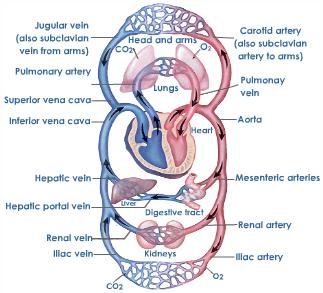 Kardiovaskulární epidemiologie
Kardiovaskulární choroby tvoří celosvětově asi 1/3 všech úmrtí (nejčastější příčina)
V ČR a Evropě je podíl cca ½
Jedná se také o nejrozšířenější příčinu morbidity a invalidity.
Z toho asi 80% připadá na nemoci spojené s aterosklerózou, zejména srdce a mozku
Patofyziologické jednotky
Hypertenze
Hypotenze - šok
Vrozené vady
Ateroskleróza – orgánová ischémie
Arytmie
Krevní tlak - definice
P = Q  R
Analogie Ohmova zákona pro elektrický proud
Q: odpovídá srdečnímu výdeji (CO) – anatomické zkraty
                      CO = SV (stroke volume)  f
                             SV = EDV (enddiastolic volume) – ESV (endsystolic volume)
                             EF [%] = SV/EDV
R: vychází z úpravy Hagen-Poiseuillova zákona:
                      R = 8    d /   r4,kde:
                            = viskozita
                           d = délka úseku
                           r = poloměr
Kapacitní a rezistenční cévy
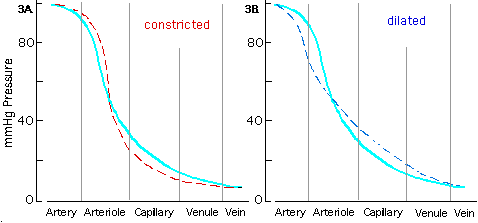 Tonus cévní stěny
Vazodilatace
NO – tvořen v endotelu konstitutivní (eNOS) a inducibilní (iNOS syntázou)
Prostacykliny
Bradykinin
pO2, pCO2, pH
cAMP, cGMP
Vazokonstrikce
Endotelin
ATII
ADH
Katecholaminy
Ca2+
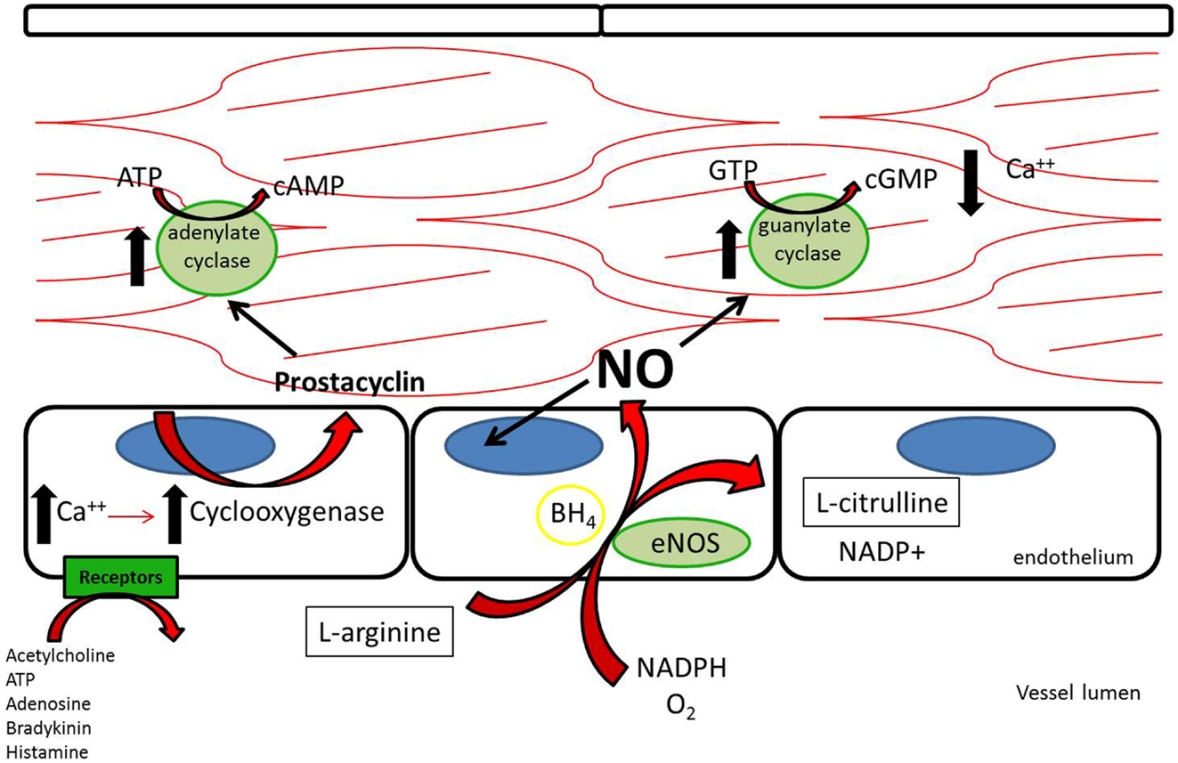 Tuhost cévní stěny (elastické arterie)
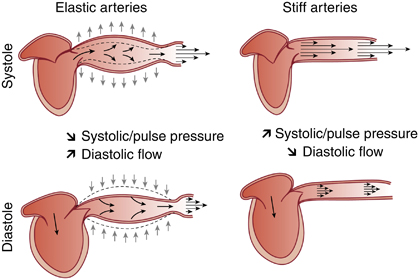 Zhoršování s věkem
Vede k tzv. „pružníkové hypertenzi“ (izolovaně zvýšený STK)
Ledvinná funkční křivka
Při dobré funkci ledvin může být vyšší rezistence nebo CO kompenzována vyšší glomerulární filtrací a snížením cirkulujícího volumu








Za patologických situací je tato regulace porušena - hypervolémie
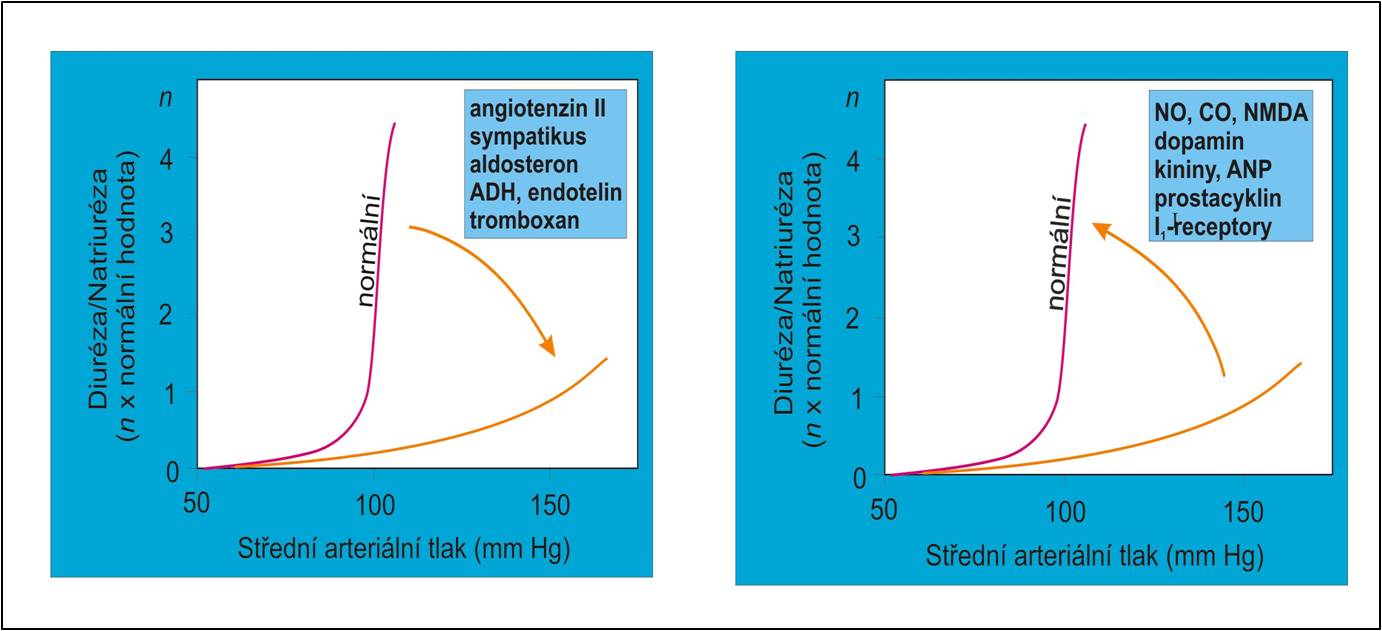 Vegetativní regulace TK
Aferentní zakončení – baroreceptory glomus caroticum, arcus aortae; centální a periferní chemoreceptory
Centrum – nucleus tractus solitarii (NTS), rostrální ventrolaterální medulární vazomotorická formace (RVLM) s imidazolinovými receptory
Eferentní zakončení – srdce (hl. β1 a M2 receptory), cévy (hl. α1 receptory), ledviny (α1, α2, β1)
Cirkulující frakce SNS
Juxtaglomerulární aparát
Renin-angiotensin-aldosteron
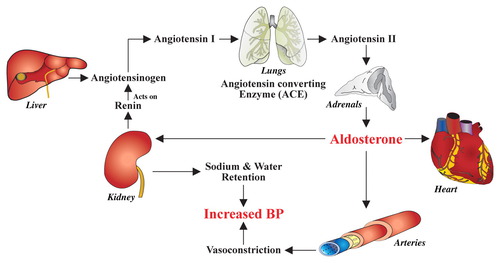 Hypertenze
esenciální – 90-95%
sekundární – 5-10%
renální
renovaskulární
renoparenchymatózní
endokrinní
nadledviny
prim. hyperaldosteronismus
Cushingův syndrom
feochromocytom
ostatní
Akromegalie
Hyperthyreóza
další
Koarktace aorty
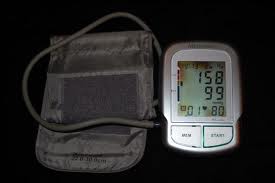 Patogeneze esenciální hypertenze
Aktivace SNS            zvýšení CO               Příjem NaCl 

Aktivace RAAS             vazokonstrikce

Porucha ledvinné funkční křivky – hypervolémie

Tuhost cévní stěny                       arteriální rezistence 

                                                   Hypertenze
REMODELACE SRDCE A Cév
Následek dlouhodobé hypertenze
V zásadě kompenzační mechanismus
srdce – reaguje na zvýšený preload při hypervolémii a afterload při periferní rezistenci
cévy – zvýšenou rezistencí kompenzují vyšší CO, ztrátu elastické funkce aorty a/nebo hypervolémii
Důležitou roli hrají komponenty RAAS – (pro)renin, angiotensin, aldosteron
Následky hypertenze
Srdce
Hypertrofie
Ledviny
Hypertenzní nefroskleróza
Mozek
Hypertenzní encefalopatie
Hemorrhagická CMP
Cévní stěna
Ateroskleróza (zejm. srdce a mozku)
Metabolický syndrom
Hypertenze
Dyslipidémie
Inzulinová rezistence
Centrální obezita
Krevní tlak - oscilometrie
Systolický – tlak na vrcholu pulzové křivky
Diastolický – tlak v minimu pulzové křivky
Pulzní – amplituda pulzové křivky
Střední – průměrný tlak během srdečního cyklu
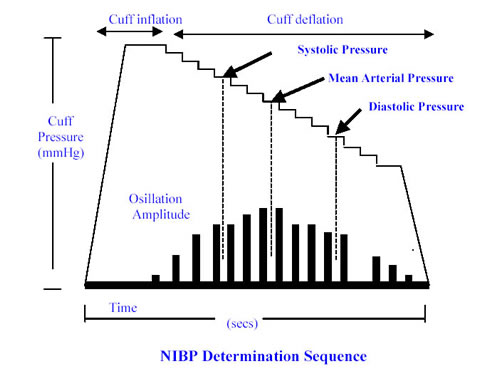 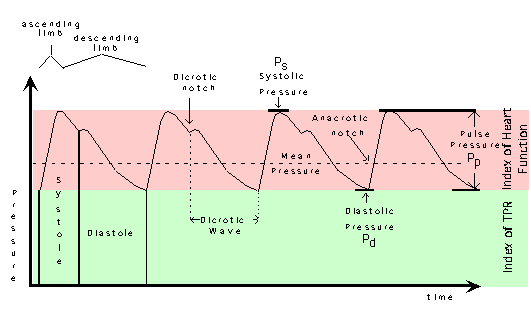 Oscilometricky lze poměrně přesně změřit střední tlak, STK a DTK jsou odhadovány
Krevní tlak – Riva-Rocciho metoda
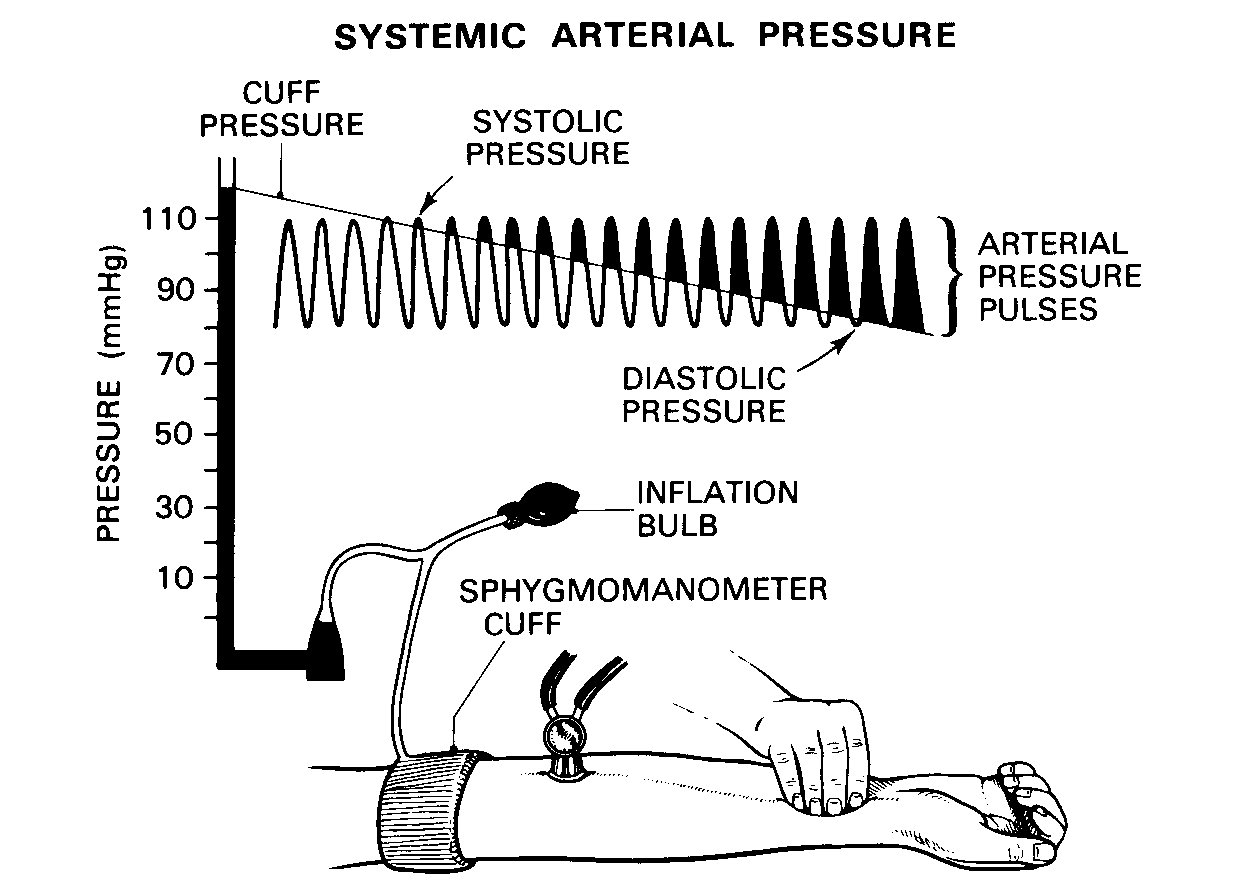 Přesně lze změřit STK a DTK, odhadován je střední tlak
ŠOK
Těžká systémová hypotenze
Etiologie:
Hypovolemický (tj. absolutní ztráta tekutin – krvácení, popáleniny)
Distribuční [tedy tekutiny na nesprávném místě – sepse, anafylaxe, neurogenní šok (může mít i kardiální komponentu)]
Kardiogenní [tj. příčinou snížený CO – infarkt myokardu, ruptura chlopenního aparátu, obdobně i obstrukce při masivní plicní embolii (“obstrukční šok“)]
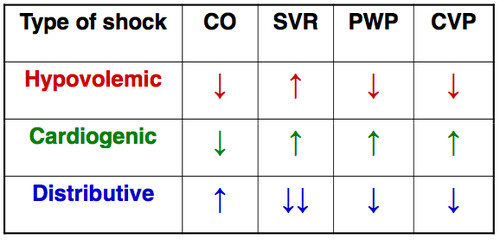 SVR: systémová vaskulární rezistence
PWP: tlak „v zaklínění“ (v plicním řečišti)
CVP: centrální venózní tlak
Fáze šoku
Kompenzace vyvolávající příčiny
Dekompenzace
Refrakterní šok
Kompenzační mechanismy a jejich limity
Aktivace sympatiku (desítky sekund)
Aktivace RAAS (cca hodina)
Vasokonstrikce (je-li možná)
Vasodilatace ve vybraných orgánech (zejm. myokard)
Pozitivně inotropní účinek sympatiku na srdce (je-li možný) – ale za cenu vyšších nároků na myokard
Zvýšení TF – ale při vysoké frekvenci CO klesá
Udržení cirkulujícího volumu snížením diurézy – ale za cenu akutního renálního selhání
Přesun tkání na anaerobní metabolismus - ale za cenu ↓ ATP a ↑ laktátu (acidóza) 
Posun saturační křivky hemoglobinu doprava (↑2,3-DPG)
Hyperglykémie – ale utilizace Glc v periférii je snížená
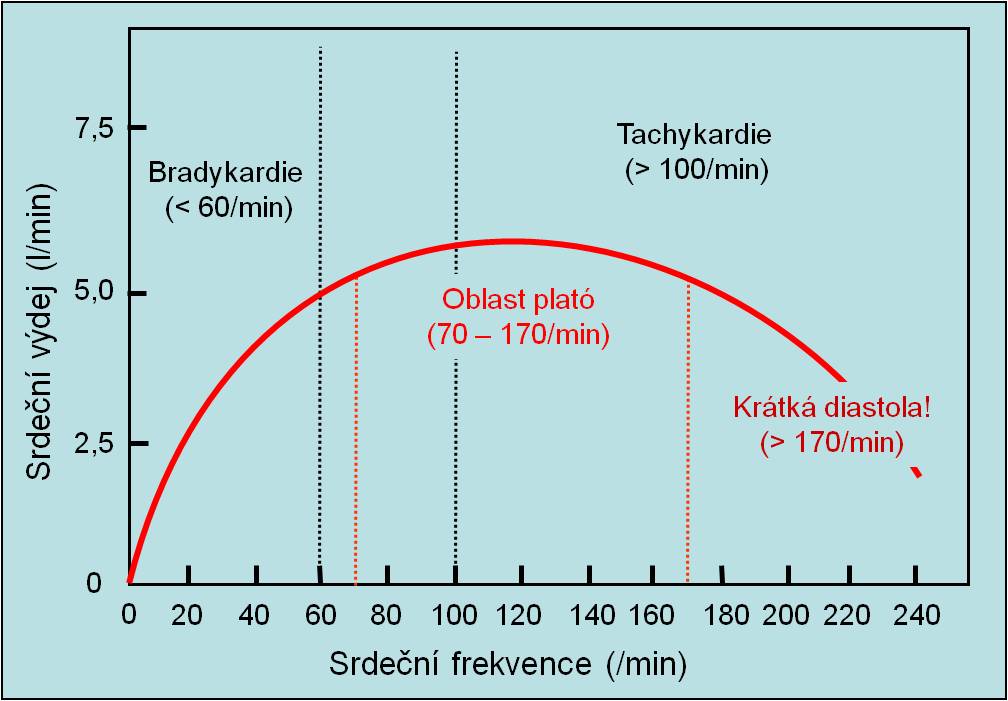 Dekompenzace šoku
↓ TK
↓ diuréza
Hypoperfúze mozku – zhoršení mentálních funkcí
Akrocyanóza (při hypoperfúzi periferie)
Tachypnoe
Léčba – koloidní roztoky, katecholaminy
Šok na buněčné úrovni
Mitochondriální dysfunkce (důsledek hypoxie) – snížená produkce ATP
↑ tvorba ROS dysfunkčními mitochondriemi
Selhání iontových pump (hl. Na/K ATP-ázy →↑intracelulární Ca2+)
↓ intracelulární pH
Lyzosomální abnormality – uvolnění lyzosomálních proteáz
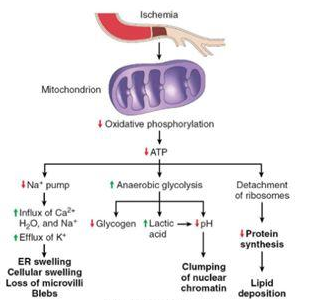 Refrakterní šok
Bludné kruhy
      1) Vazodilatace ↔ hypoperfúze
Endoteliální buňky disponují dvěma izoformami syntázy oxidu dusnatého – konstitutivní (eNOS) a inducibilní (iNOS)
Při trvající hypoxii endoteliálních buněk je vystupňována aktivita iNOS (primárně fyziologický mechanismus)
Vzniklý NO tak prohlubuje hypotenzi
2) Hypoxie myokardu ↔snížení kontraktility
Snížení perfúze myokardu vede k ↓CO, což dále snižuje koronární průtok
Myokard nebenefituje z posunu saturační křivky hemoglobinu – extrakce kyslíku z krve je už fyziologicky na maximu
3) Hypoperfúze mozku ↔ ↓aktivity sympatiku
Snížení perfúze vazomotorického centra vede nejdříve k hyperaktivitě SNS, která je však vystřídána jeho útlumem
To vede k ↓perfúze mozku
Další „bludné kruhy“ v patogenezi šoku
FETÁLNÍ Oběhový systém
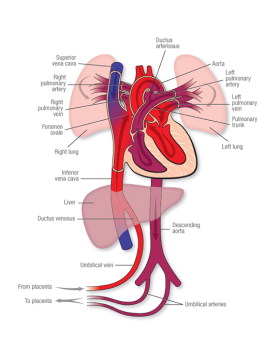 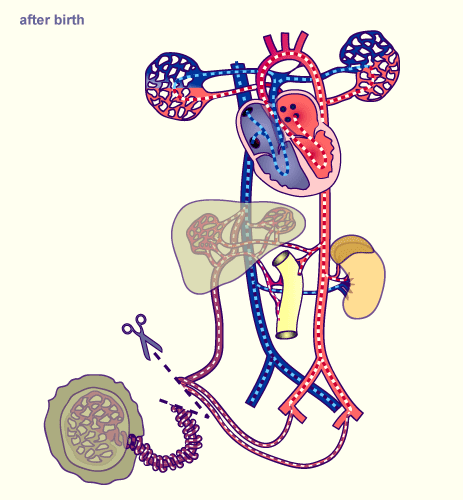 Vrozené srdeční vady
Cyanotické
transpozice velkých cév
hypoplázie levé komory
Fallotova tetralogie
Necyanotické
stenóza aorty
koarktace aorty
defekt septa síní
defekt septa komor
perzistence ductus arteriosus
bikuspidální aortální chlopeň (spíše varieta)
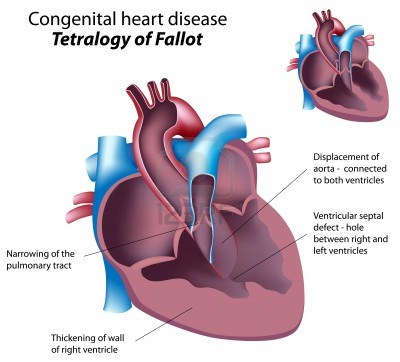 Ateroskleróza
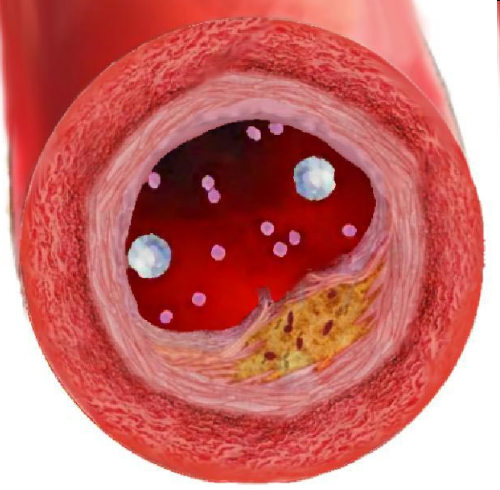 Ateroskleróza - definice
Athera – kaše, atheroma – „kašovitý tumor“, sclerosis – ztvrdnutí
Jedná se o zánětlivé onemocnění cévní stěny (zejm. tepenné) charakterizované akumulací lipidů v přeměněných makrofázích – pěnových buňkách
Vzniká tak aterosklerotický plát, který v závislosti na své stabilitě může způsobit akutní či chronickou okluzi
Cévní stěna
endoteliální dysfunkce
Endoteliální dysfunkce časově předchází rozvoji aterosklerózy
Projevuje se zejména sníženou syntézou NO    -> vasokonstrikce
Dále: zvýšená exprese cytokinů a adhezivních molekul, zvýšená propustnost – „prosakování“ částic (zejm. lipoproteinů) z krve do subendoteliálního prostoru
K poškození endotelu dochází působením následujících mechanismů:
Mechanické namáhání při hypertenzi
Nízké nebo proměnlivé „střižné napětí“ (shear stress) cévní stěny – určuje predilekční lokality
Neenzymová glykace proteinů endotelu při hyperglykémii
Složky cigaretového kouře (zejm. dehet) – zvyšují riziko aterosklerózy 3-6x, nejsilnější rizikový faktor aterosklerózy tepen dolních končetin
Zánět o nízké intenzitě (low grade)
Lipotoxicita – poškození oxidovanými lipoproteiny, zejm. LDL – ty pak dále pronikají do subendoteliálního prostoru
úloha zánětu v ateroskleróze
Endoteliální dysfunkce, lipoproteiny a zánět
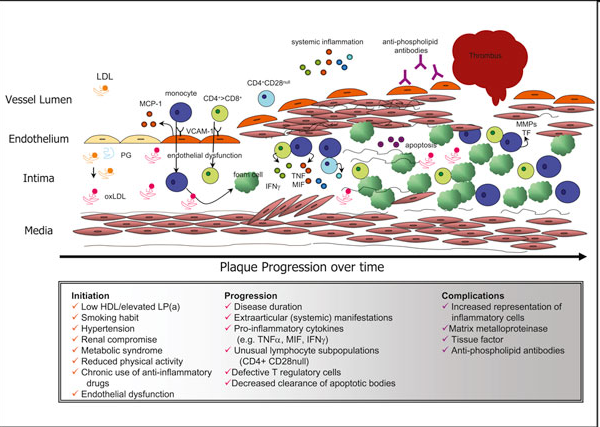 Full, L. E., Ruisanchez, C., Monaco, C. (2009), 'The inextricable link between atherosclerosis and prototypical inflammatory diseases rheumatoid arthritis and systemic lupus erythematosus', Arthritis Res Ther, 11 (2), 217.
Zánět cévní stěny
Makrofágy v cévní stěně vychytávají poškozené (oxidované) lipoproteiny (zejm. LDL) pomocí svých „scavengerových“ (čistících) receptorů
Tak vznikají pěnové buňky, produkující řadu zánětlivých mediátorů
Dalším autoantigenem můžou být heat shock proteiny (Hsp 60)
Pěnové buňky podporují migraci dalších leukocytárních populací
Navíc dochází k migraci buněk hladké svaloviny z medie do intimy a jejich proliferaci – může vést až k okluzi cévního lumen
Hladké svalové buňky v aterosklerotické lézi jsou oligoklonální („nádorová hypotéza“), část pochází z cirkulujících prekurzorů
V patogenezi se uplatňují také T-lymfocyty – zejména typ Th1, Th17 – jejich cytokiny podporují migraci monocytů
Naopak frakce Treg (CD25+) je antiaterogenní
V rozvinutém aterosklerotickém plátu jsou i neutrofily
Infekční agens asociovaná s rozvojem aterosklerózy
Chlamydia (možná kauzální úloha v cévní zánětlivé reakci)HIVCMV (Cytomegalovirus)StaphyloccocusSalmonellaPneumococcusProteus Herpes SimplexKlebsiellaMeningococcusHelicobacter PyloriHepatitis- CMycobacterium TB
Ad 3): poruchy lipidového metabolismu
Frakce lipoproteinů
Aterogenní: LDL, remnanta chylomikronů a VLDL
Antiaterogenní: HDL
Metabolismus lipoproteinů
Genetika aterosklerózy
Celková heritabilita koronární nemoci srdeční a cerebrovaskulární aterosklerózy je asi 50%

U aterosklerózy periferních tepen méně (20-30%)

Polygenní determinace (s výjimkou těžkých vrozených poruch lipidového metabolismu a vaskulopatií na čistě imunitním podkladě)

„Thrifty genotype hypothesis“ – primární nastavení lidského organismu je obezitogenní a prozánětlivé (pochází z „věku moru a hladu“)

Asi 300 kandidátních genů

Genetické studie (vč. celogenomových) vysvětlují jen cca 25% z celkové heritability – obdobně u jiných komplexních chorob – co se zbytkem?
Stadia aterosklerózy
iniciace
zánět
tvorba fibrózní čepičky
ruptura plátu
trombóza
u stabilního plátu – chronická okluze
Onemocnění spojená s aterosklerózou
Cévní mozková příhoda
Vaskulární demence
Infarkt myokardu
Ischemická choroba srdeční (s anginou pectoris)
Srdeční selhání
Formy koronární aterosklerózy:
ICHS a COM – epidemiologie (WHO 2012)
WHO (2011), 'World Health Organization - Global atlas on CVD prevention and control, URL: http://whqlibdoc.who.int/publications/2011/9789241564373_eng.pdf'.
Ischemická choroba dolních končetin
Manifestace zpravidla bolestí při námaze (chůze, běh) – claudicatio intermittens
Později bolest trvalá – kritická ischémie, rozvoj kožních defektů, mramorovaná kůže, gangréna




Etiologicky významný vliv kouření a špatně kompenzovaného DM
Renovaskulární hypertenze
typické příčiny renovaskulární hypertenze:
ateroskleróza
Častější, spíše starší osoby
Cca 30% nemocných s jinou formou aterosklerózy má stenózu renální tepny (ne vždy 
   významnou)
fibromuskulární 
   hyperplazie
mladší ženy
Patofyziologie renovaskulární hypertenze
ačkoliv hypertenze je přítomná u obou typů (viz obrázek), v dalších parametrech se oba typy liší
u typu “2 ledviny/1 stenóza” je zvýšená hladina reninu a normální objem plazmy
Sekrece reninu je spuštěna nízkým tlakem v arteria aferens glomerulu
event. expanze volumu jako důsledek působení aldosteronu je upravena zdravou ledvinou, ale presorický efekt AT II zůstává
u typu “1 ledvina/1 stenóza” (=„2 ledviny/2 stenózy“) je normální až nízká hladina reninu v plazmě a zvýšený objem plazmy (diluce reninu)
ledvina je perfundovaná větším tlakem
Hypertenze „volumového“ typu
Další onemocnění spojená s aterosklerózou
Steal syndromy

Infarkt střeva, ledviny, abdominální angina…
Arytmie
Abnormalita elektrického signálu srdce, jejíž příčinou je porucha:
	1. vzniku, 2. převodu, 3. obojího

Arytmie definujeme per exclusionem – tj. každý rytmus odlišný od normálního sinusového rytmu je arytmie (může být i pravidelná)

Dělení arytmií – s přihlédnutím k: 
Frekvenci – bradyarytmie/tachyarytmie
Lokalizaci – supraventrikulární/ventrikulární
Mechanismu – porucha vzniku/vedení signálu
Akční potenciály a vedení elektrického signálu srdcem
                             (normální stav)
According to Katzung's Basic & Clinical Pharmacology. 
McGraw-Hill Medical; 9 edition (December 15, 2003)
Aorta
M /1
SA node
VC
Atrial myocardium
1
AV node
SA node
Bundle of His
Purk. fibre
AV node
ventricle
Bundle of His
T
ECG
P
U
QRS
Time (s)
Purkinje fibre
0.2
0.4
0.6
Normální EKG
Možné příčiny arytmií (arytmogenní substrát)
Problémy vegetativního nervového systému (nervová labilita, kompenzace srdečního selhání, šok, úzkost)

Ischémie, hypoxie and reperfúze, změny pH

Iontová nerovnováha

Onemocnění myokardu – hypertrofie, dilatace, amyloidóza, jizva po AIM

Zánět (myokarditis)

Léky (β-blokátory, digitalis, antiarytmika)

Celkový stav (traumata, endokrinopatie...)

Genetické příčiny (mutace iontových kanálů)

Aberantní vedení – např. Kentův svazek (WPW syndrom – přídatná dráha mezi síněmi a komorami obcházející AV uzel) – asi u 1% populace, většinou je asymptomatický
Arytmogenní mechanismus
Arytmie vznikají v zásadě na čtyřech principech: 

Změněná automaticita (zvýšená, snížená, ektopická)
Re-entry
Spouštěná (triggered) aktivita (= časné/pozdní následné depolarizace)
Převodní blokády
Brady- a tachyarytmie:
1. Bradyarytmie 
           - SA arrest, SA blok
             - syndrom chorého SA uzlu (sick-sinus syndrome)
             - AV blokády
2. Tachyarytmie 
a) Supraventrikulární
		- SV extrasystoly – atriální, junkční
		- atriální tachykardie, flutter, fibrilace
		- AV nodální re-entry tachykardie (AVNRT)
		- AV re-entry tachykardie (Wolf-Parkinson-White syndrom)
b) Komorové
                  - komorové extrasystoly – izolované, v kupletech, v trigeminiích
                  - komorové tachykardie – monomorfní, polymorfní
                  - fibrilace komor
Arytmie - příklady
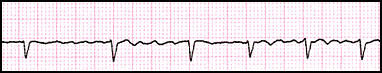 Fibrilace síní
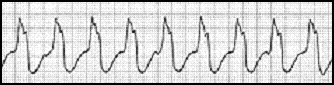 Monomorfní komorová tachykardie
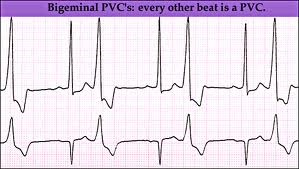 Komorové extrasystoly v bigeminii
Fibrilace komor
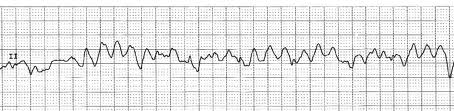 Děkuji za pozornost